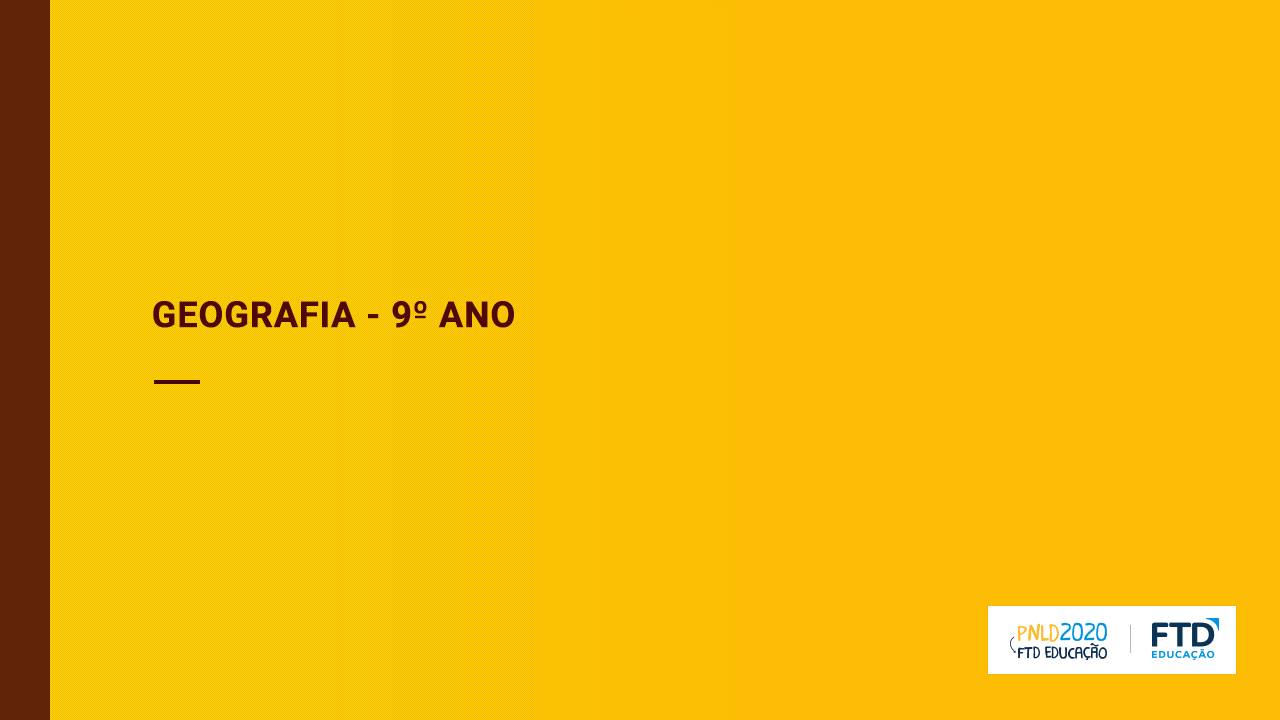 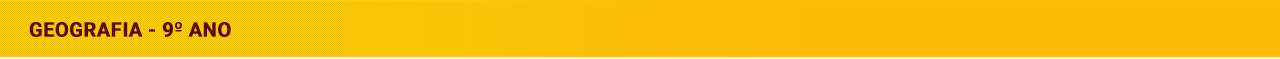 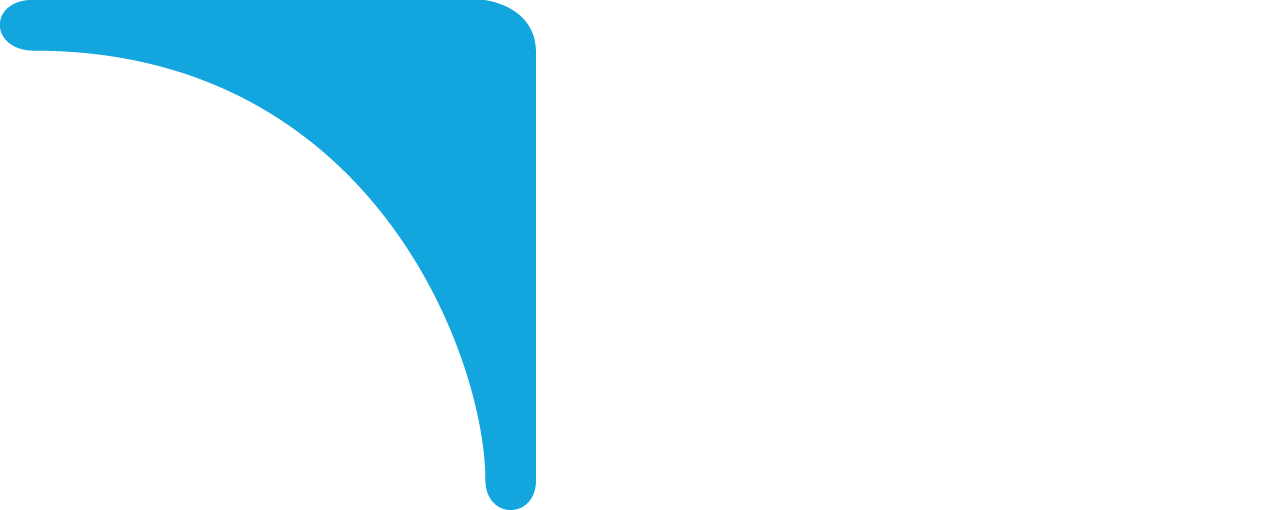 Europa: território e natureza
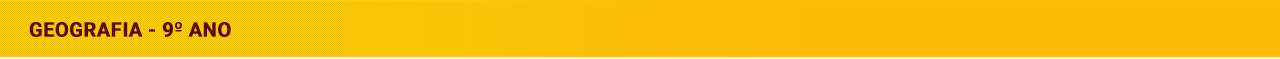 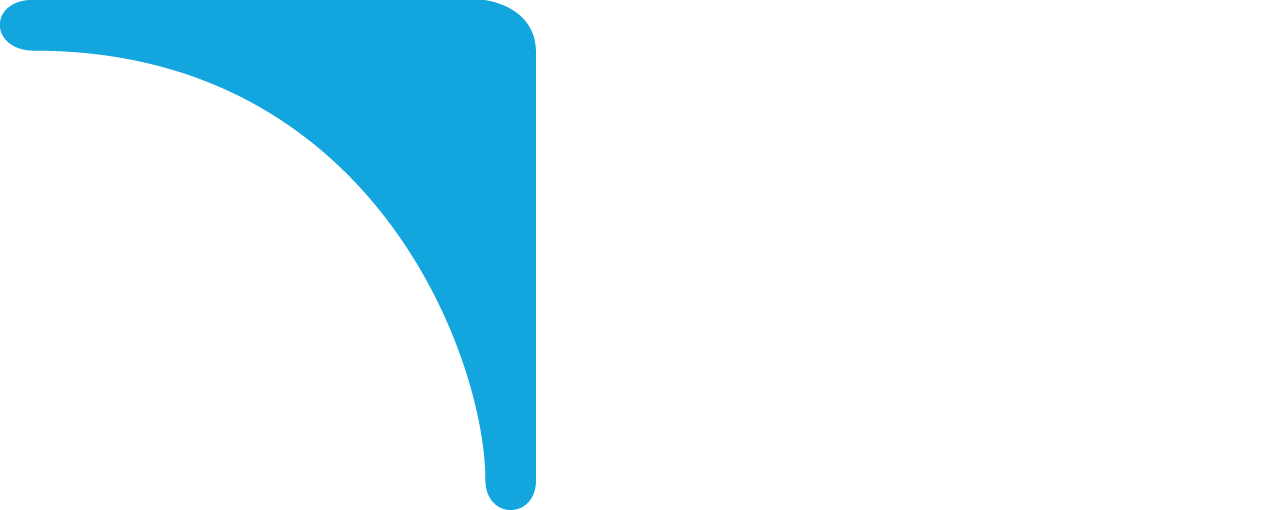 Território
Europa e Eurásia
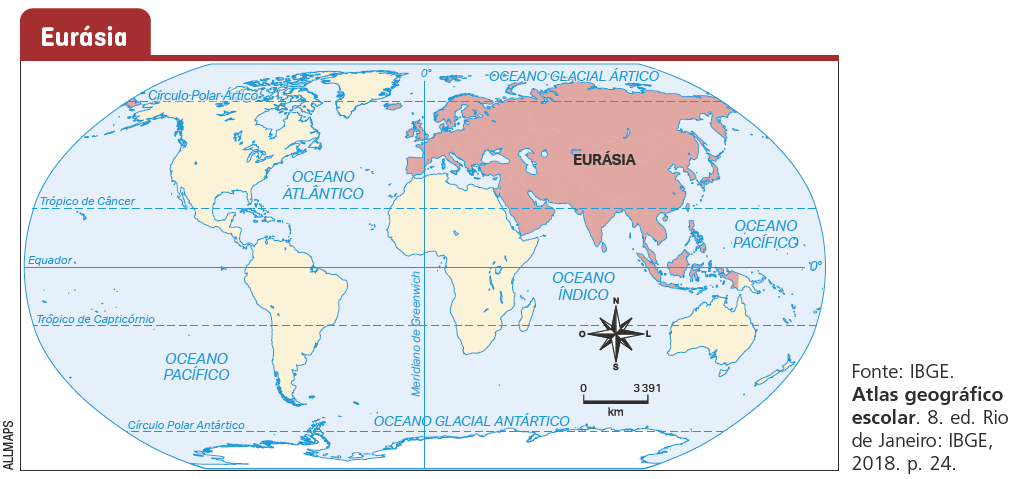 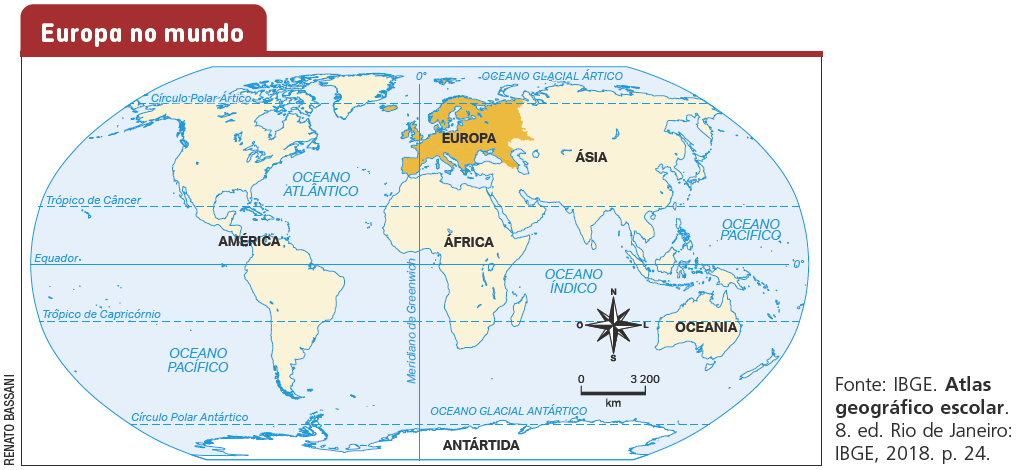 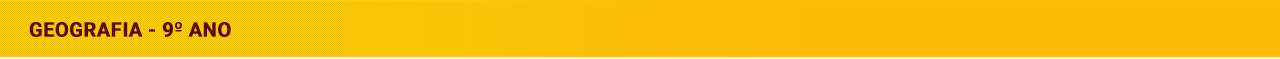 Território
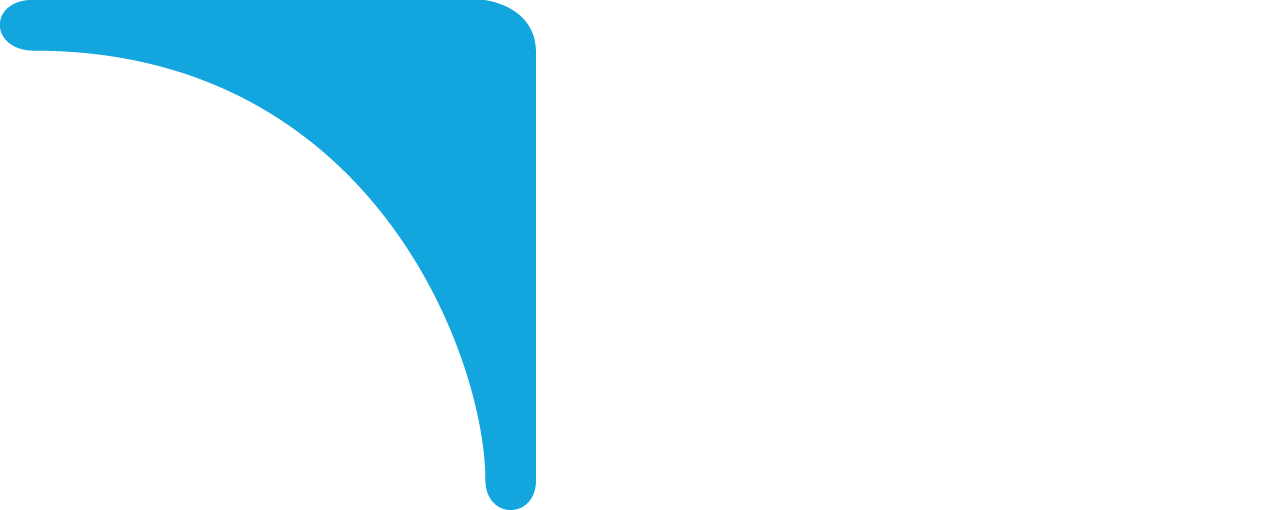 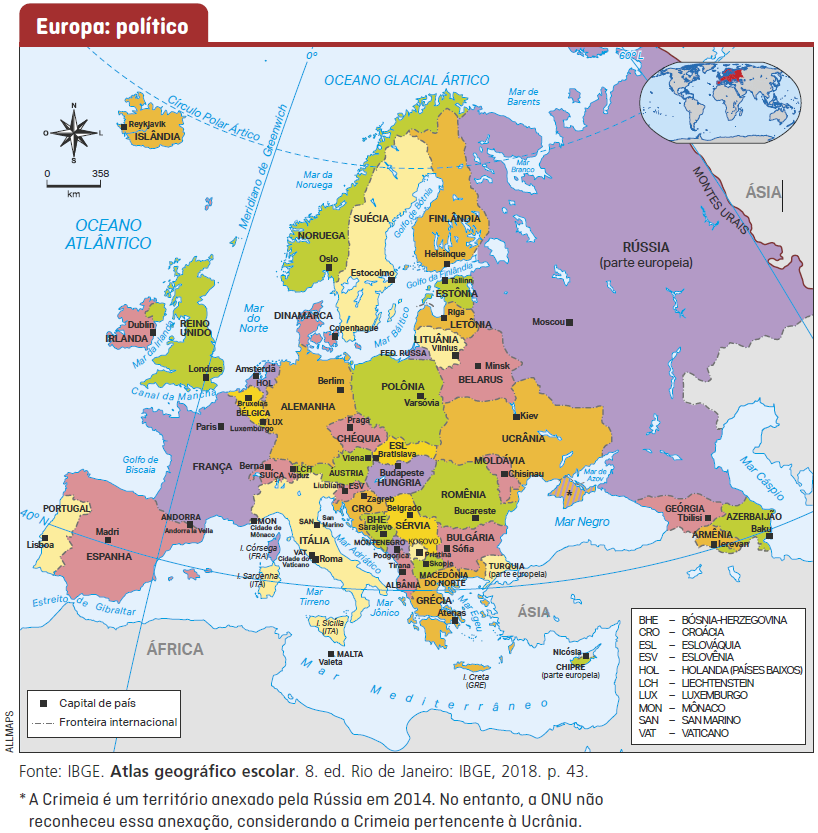 .
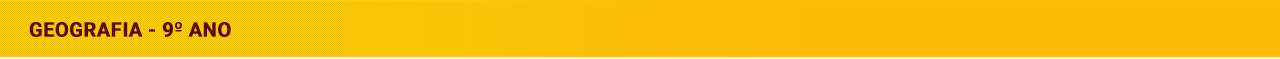 Regionalizações
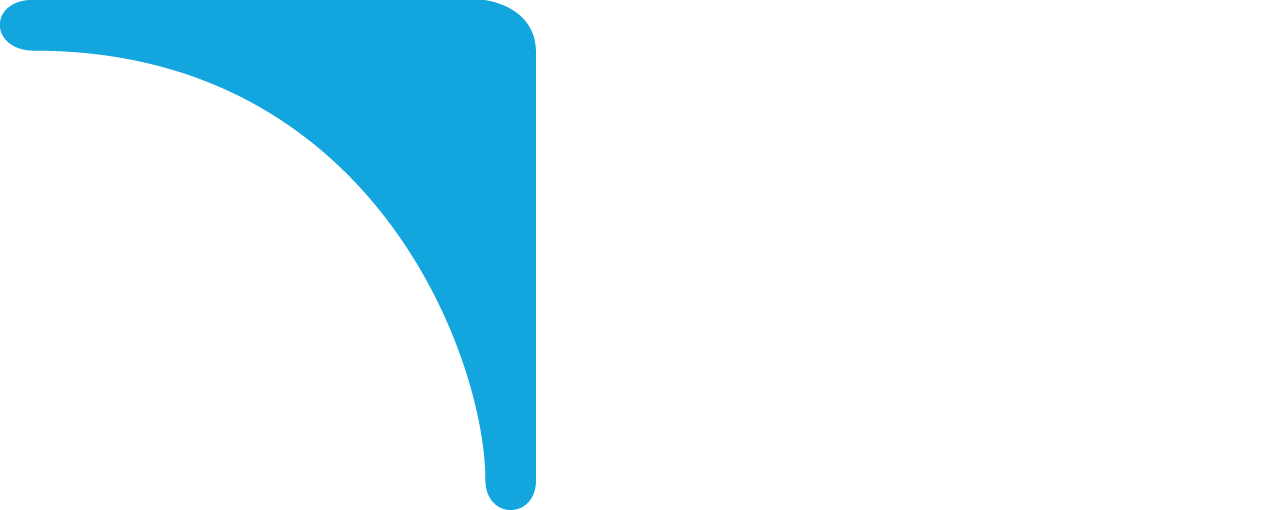 Por localização geográfica
Por critério geopolítico
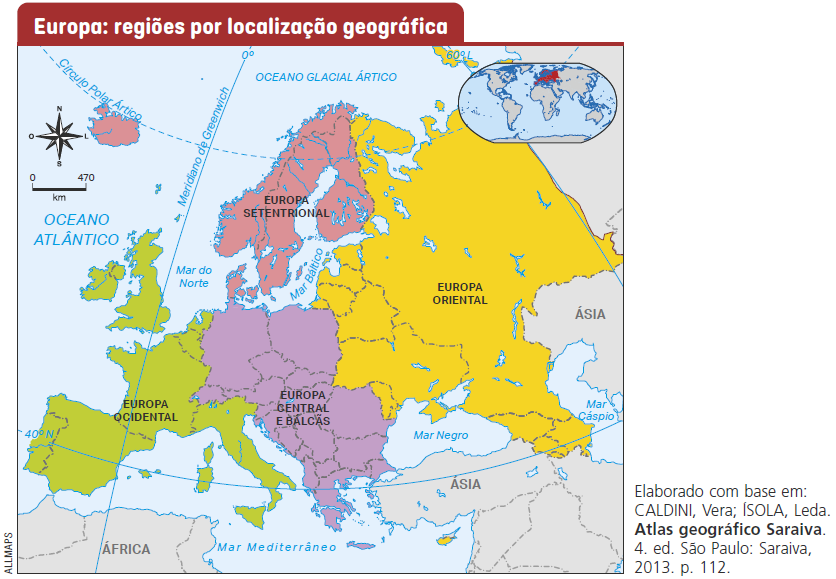 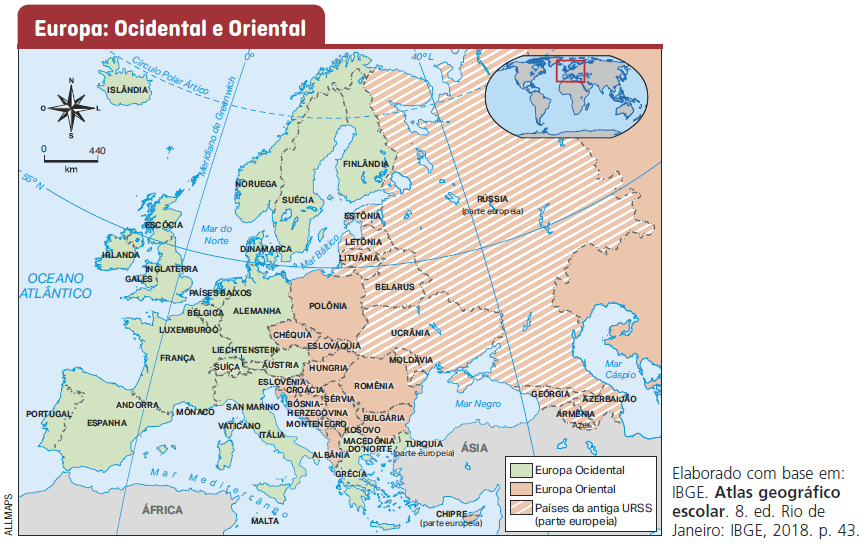 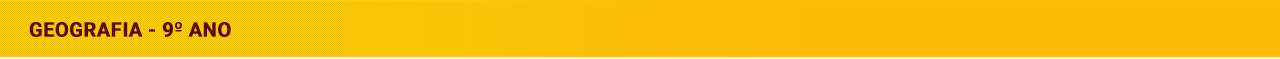 Integrações da Europa
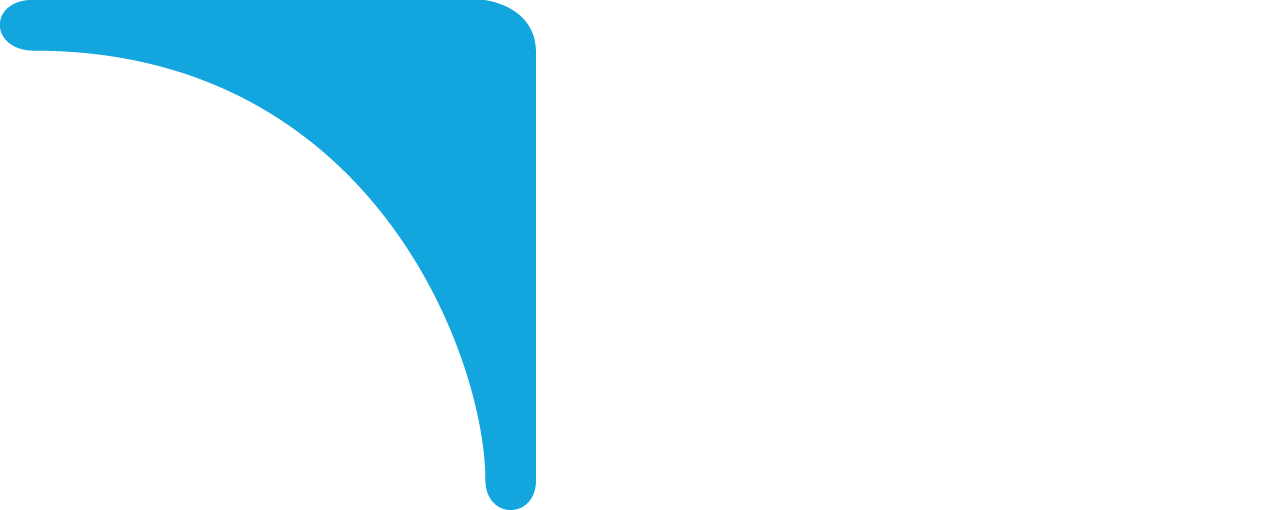 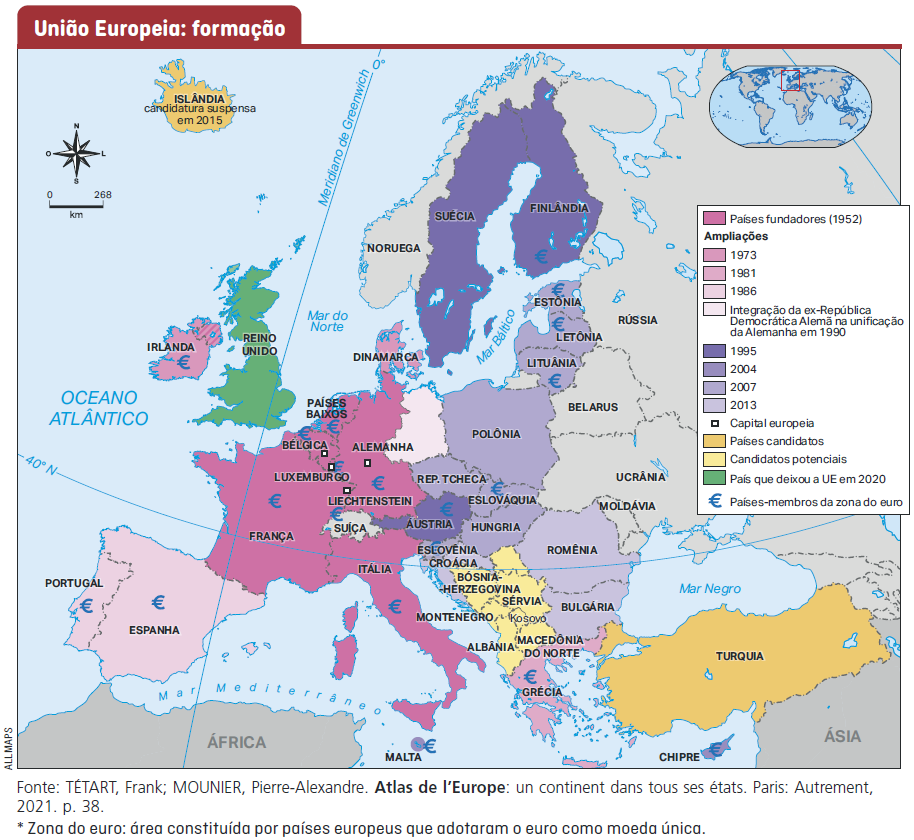 Construção da União Europeia
Benelux

Comunidade Europeiado Carvão e do Aço

Comunidade EconômicaEuropeia

União Europeia
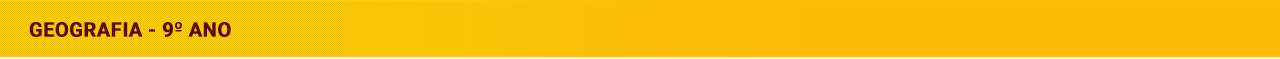 Comunidade de Estados Independentes (CEI)
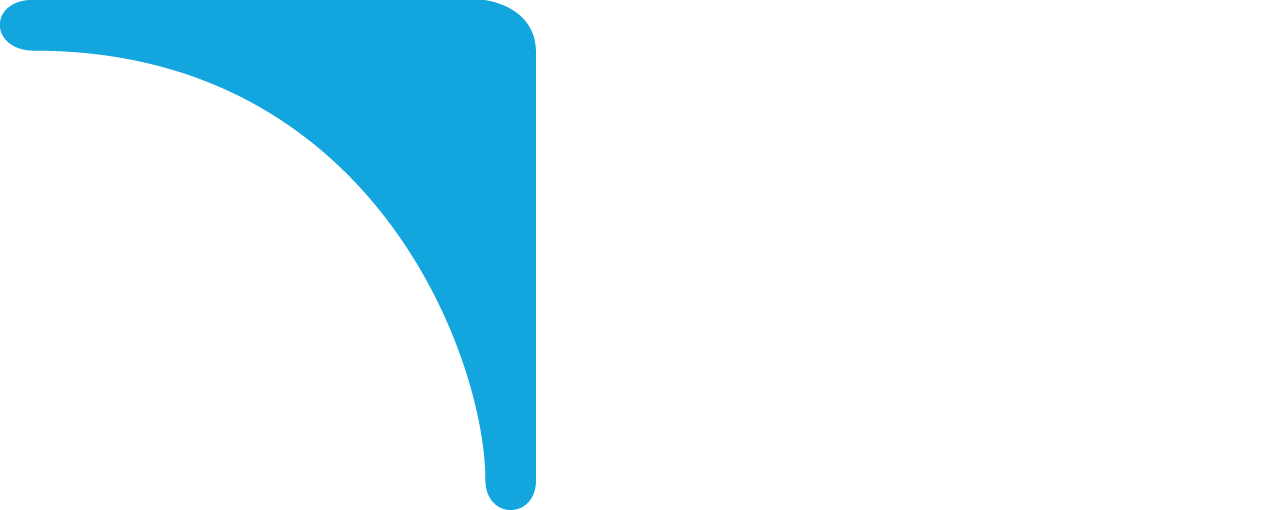 Formada por países europeus e asiáticos
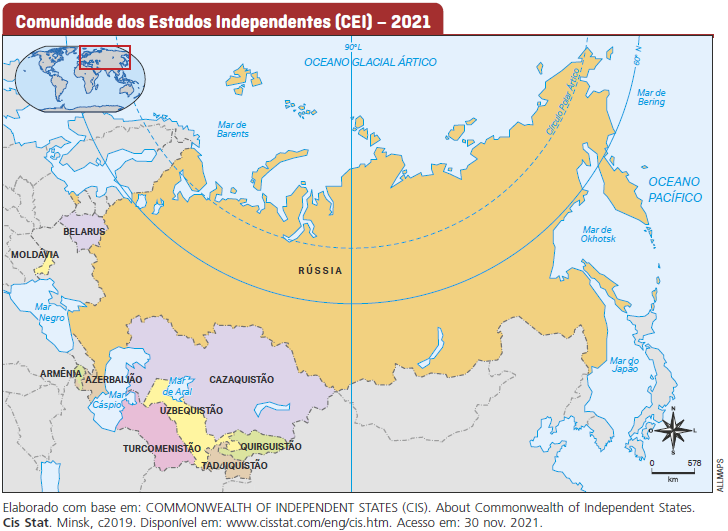 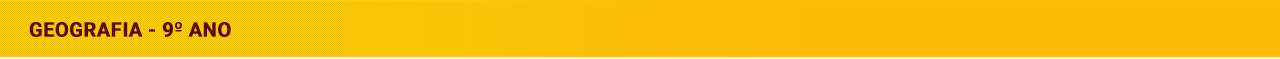 Crise na Ucrânia
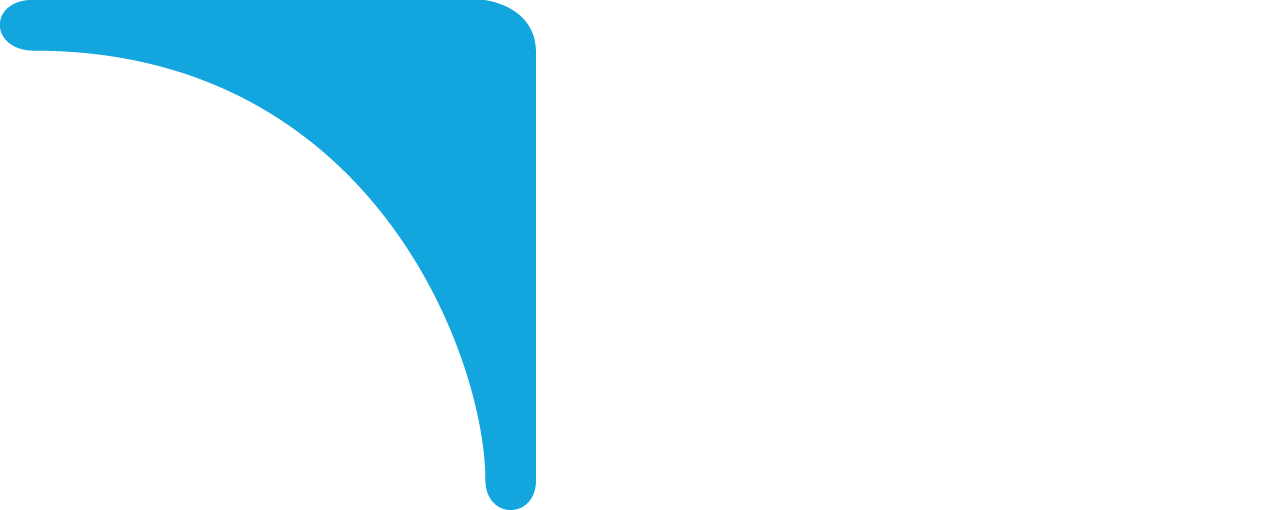 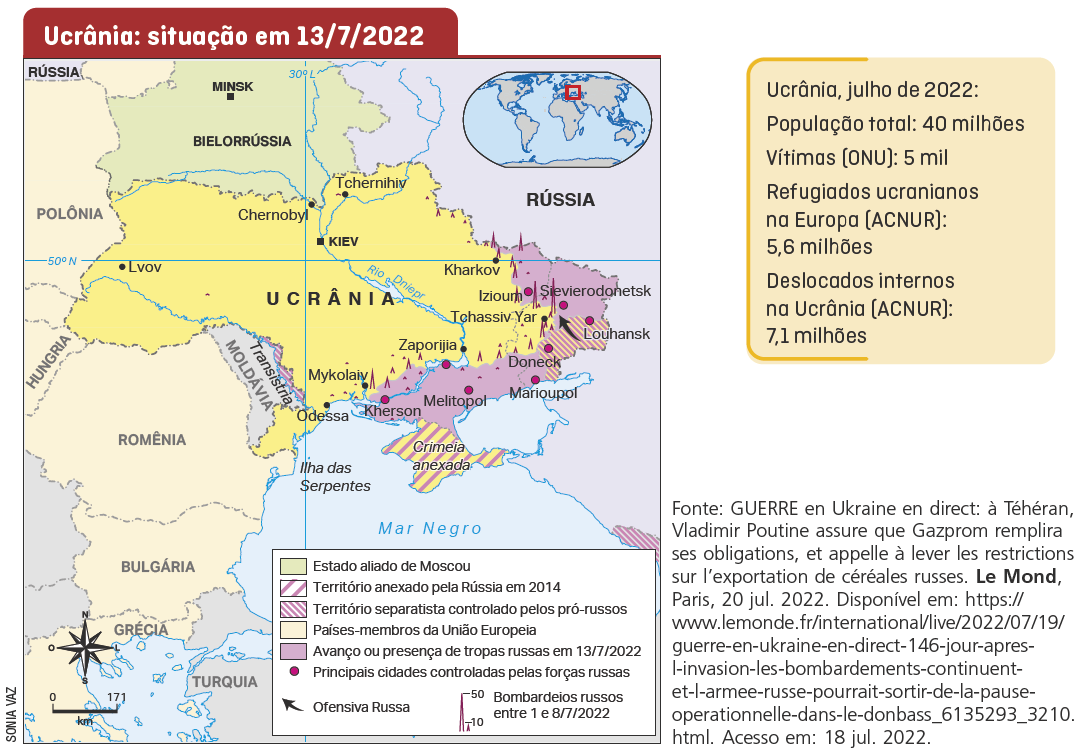 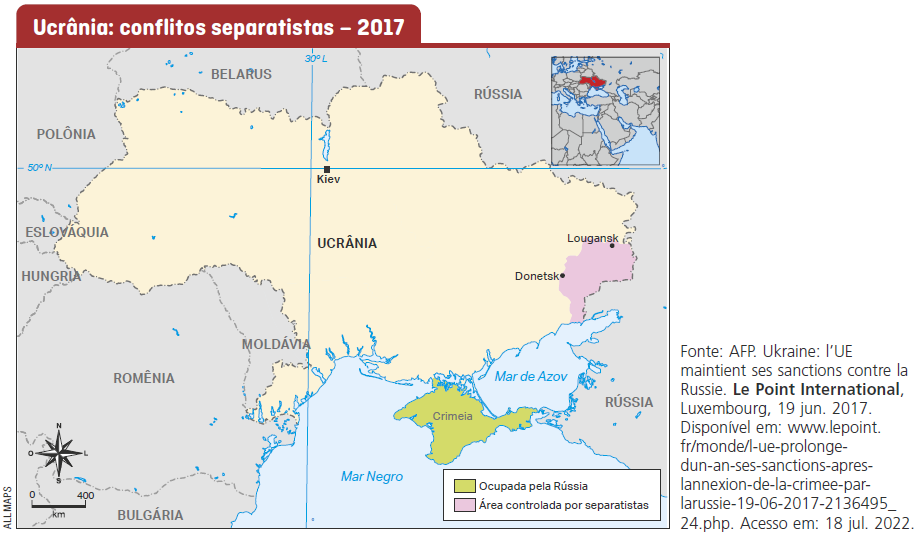 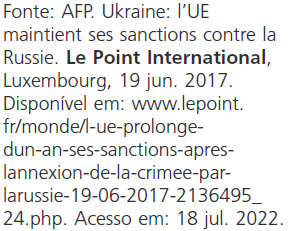 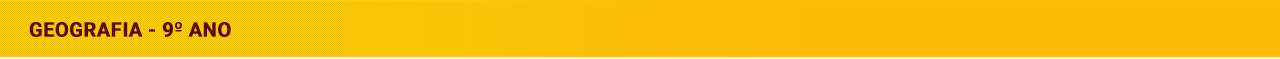 Aspectos naturais
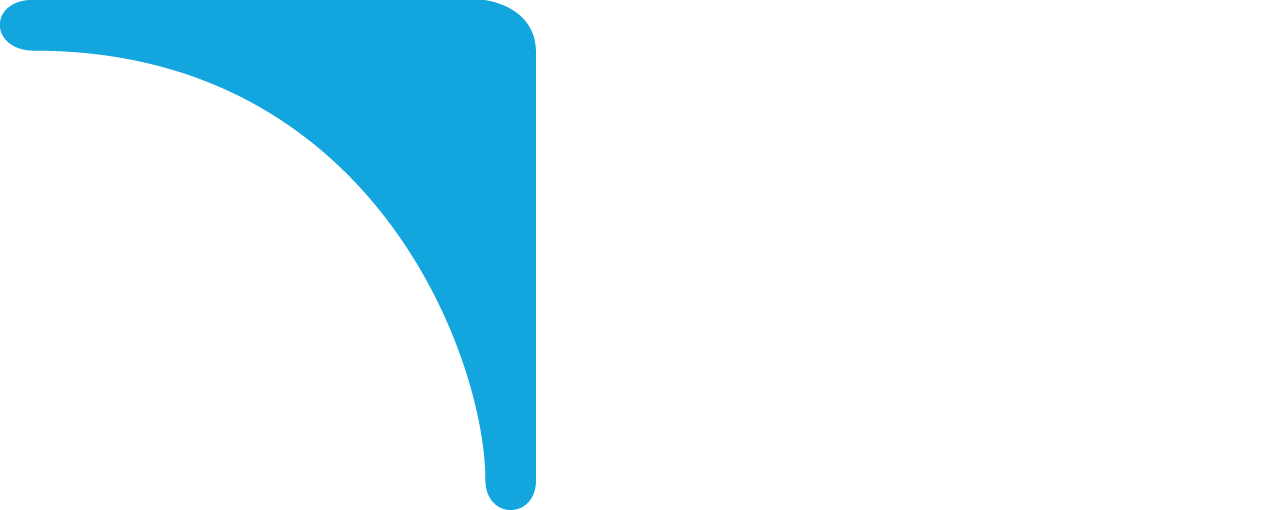 Relevo
Hidrografia
- Maciços antigos: formas de relevo bastante desgastadas por processos erosivos, arredondadas e de altitudes modestas. Destacam-se os Montes Urais, os Alpes Escandinavos, a Meseta Espanhola e o Maciço Central Francês.
Cadeias de montanhas recentes: região ao sul, com montanhas com altitudes elevadas, como os Alpes, e sujeita à ocorrência de terremotos e vulcões.
Planícies ao longo de rios.
Rios de planícies, muito utilizados para a navegação, ligando regiões e países vizinhos por sistemas de hidrovias.
Rios de planaltos e áreas montanhosas aproveitados para a geração de energia hidrelétricae abastecimento.
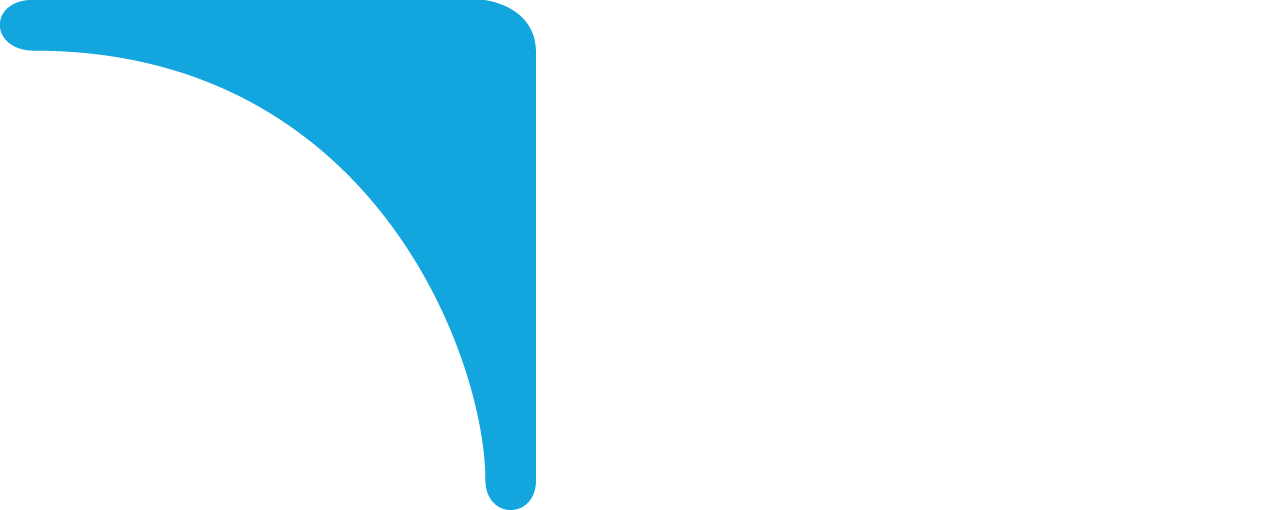 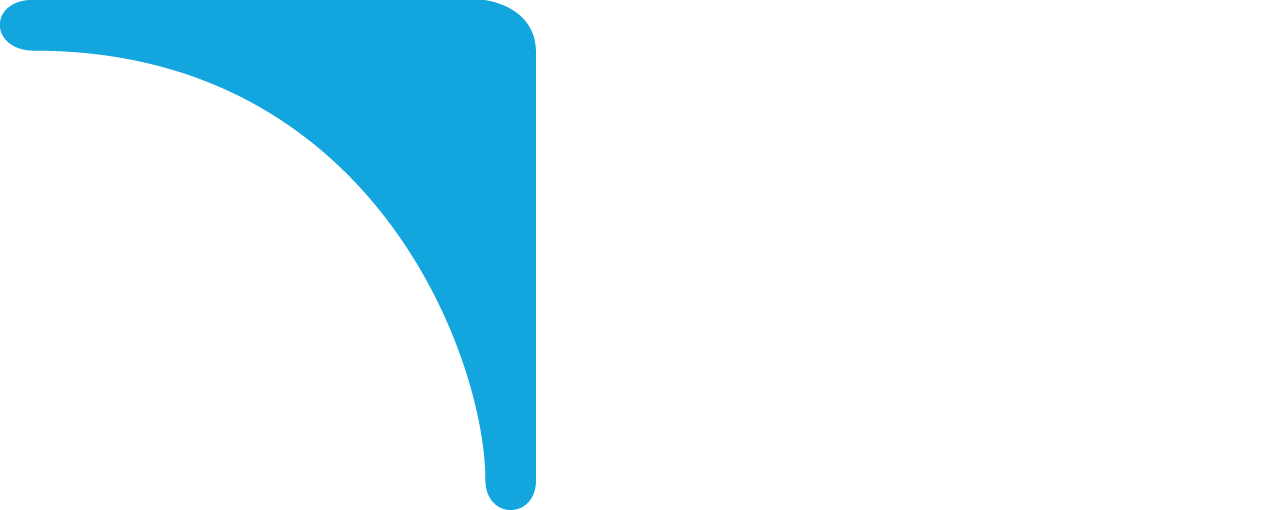 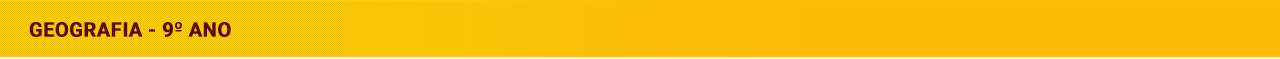 Aspectos naturais
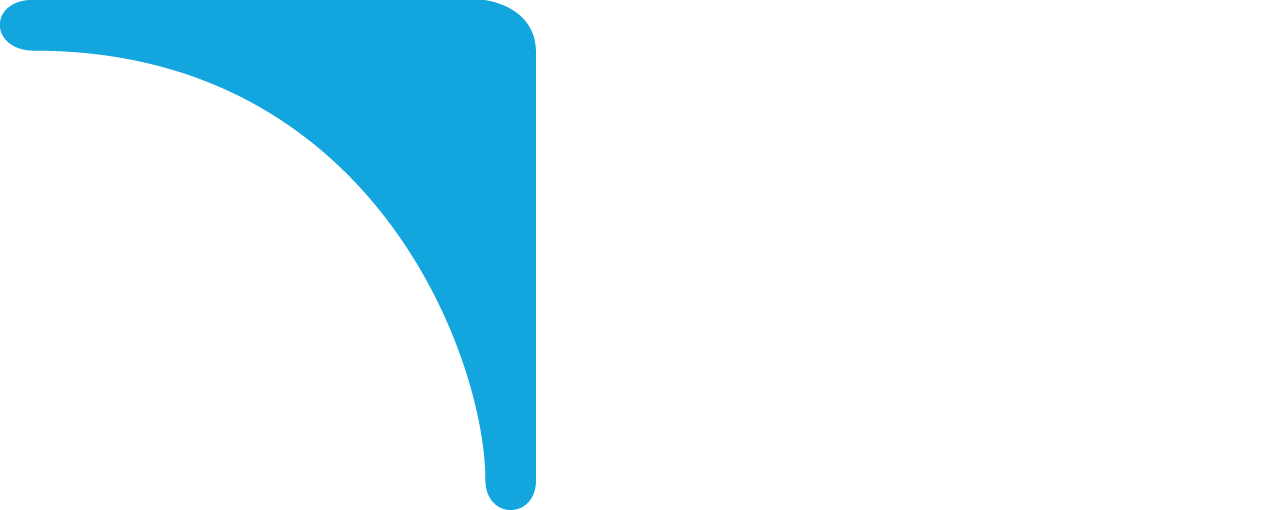 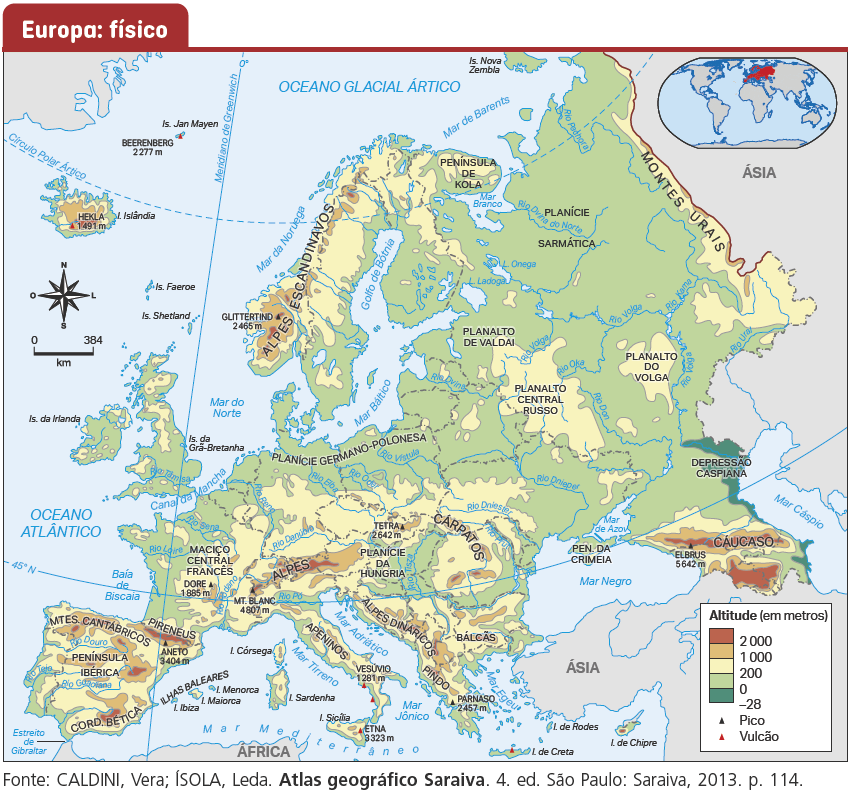 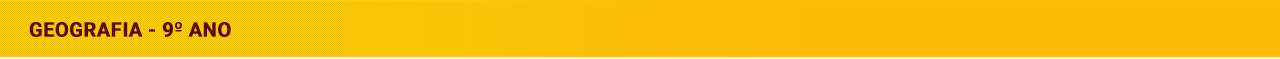 Aspectos naturais
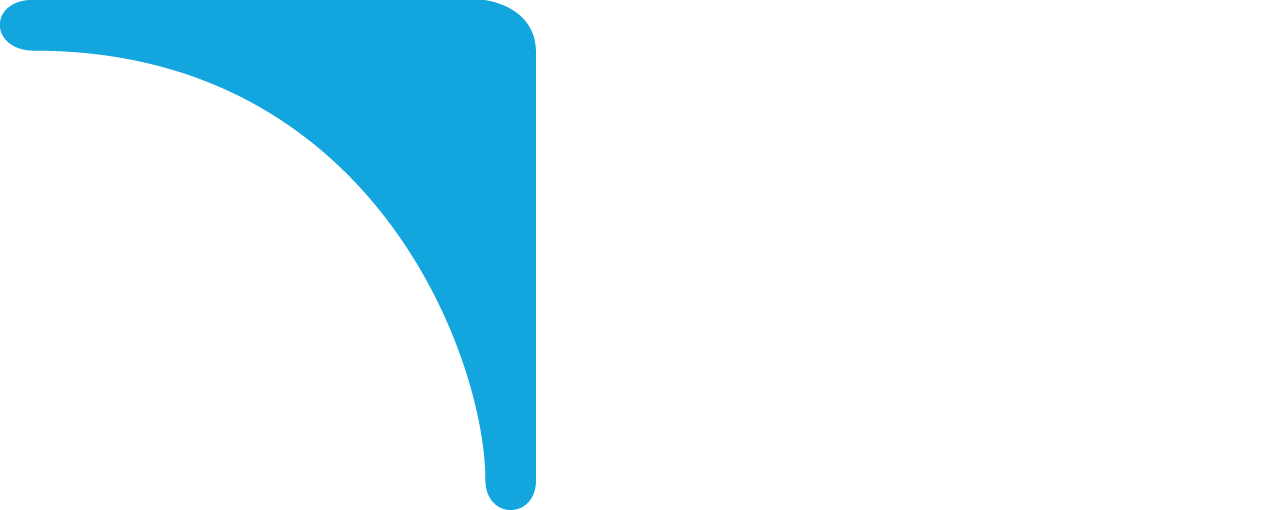 Clima
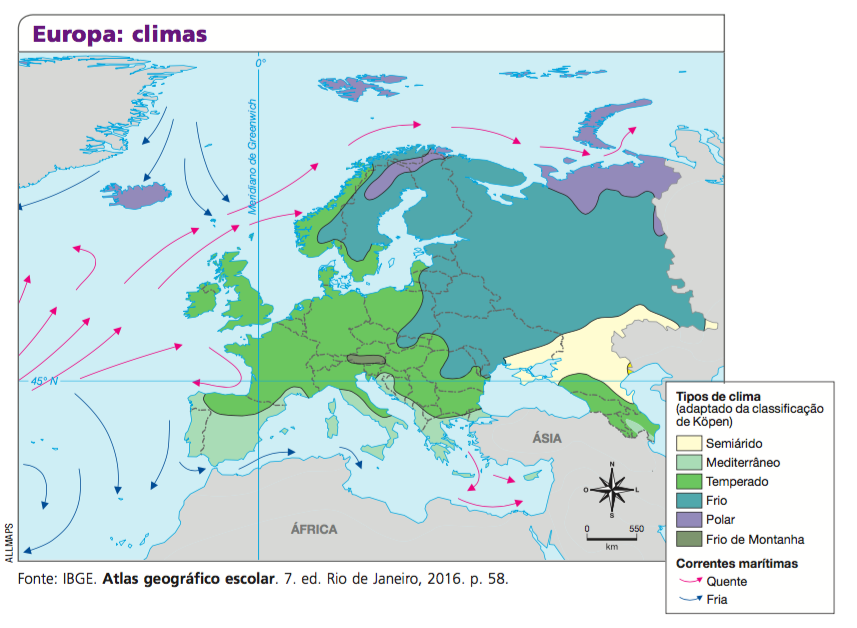 As planícies favorecem a penetração e a dispersão de massas de ar frio provenientes do Ártico, tornando as temperaturas mais baixas na região centro-norte. Já as cadeias montanhosas na porção sul dificultam a passagem de massas de ar frio vindas do norte e impedem que massas de ar quente que vêm do Mediterrâneo e da África avancem para o interior. Assim, o clima ao sul dessas formações torna-se quente e seco.
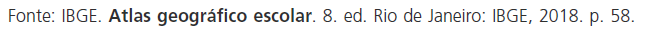 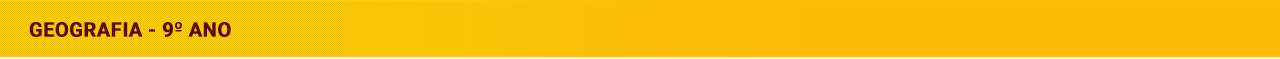 Aspectos naturais
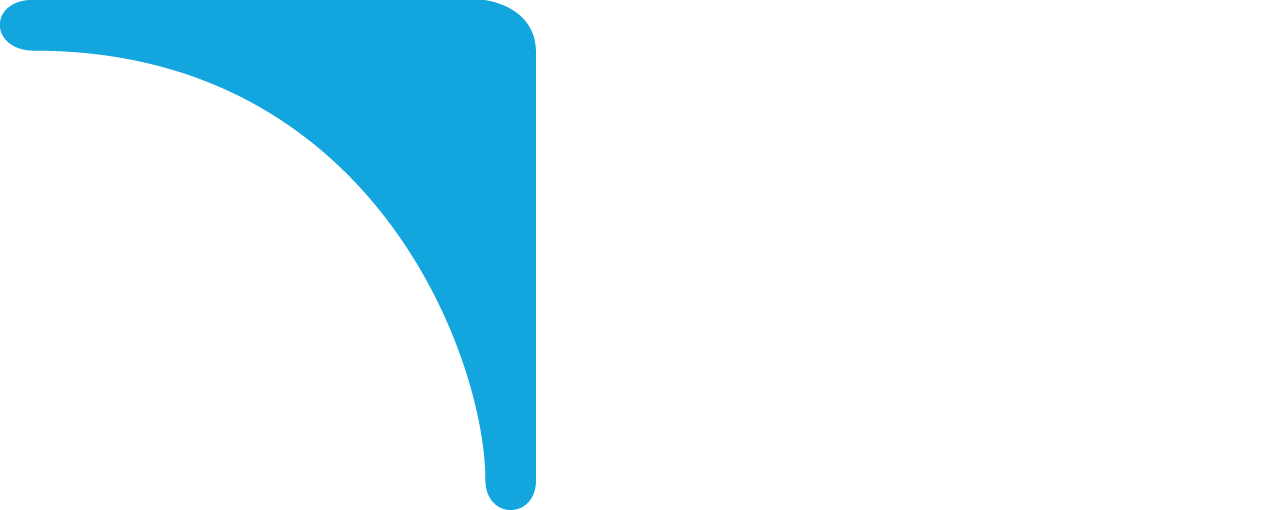 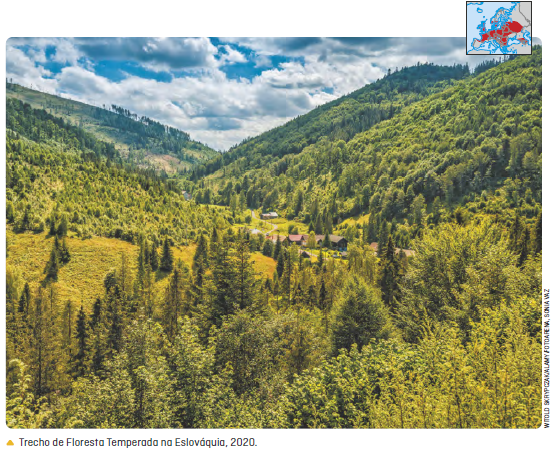 Floresta Temperada
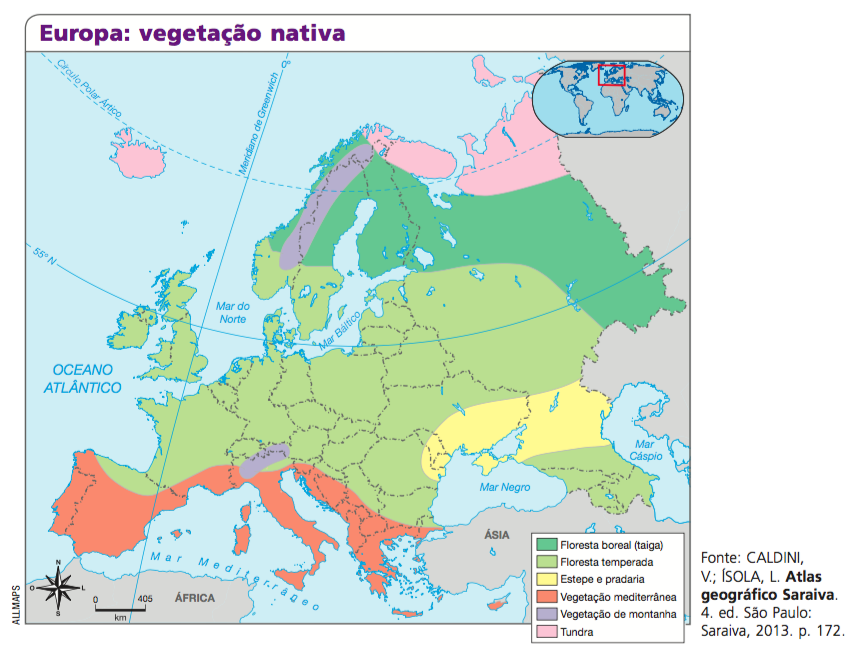 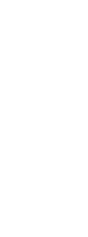 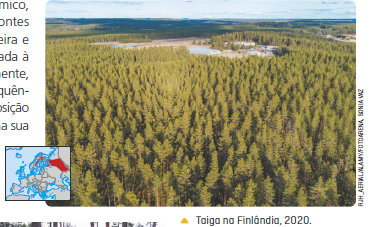 Floresta Boreal
(Taiga)
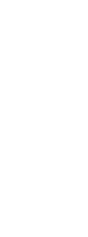 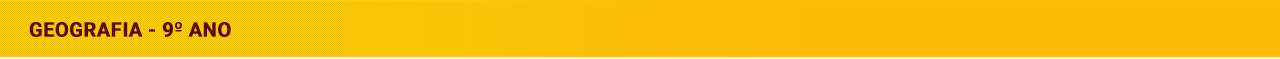 Aspectos naturais
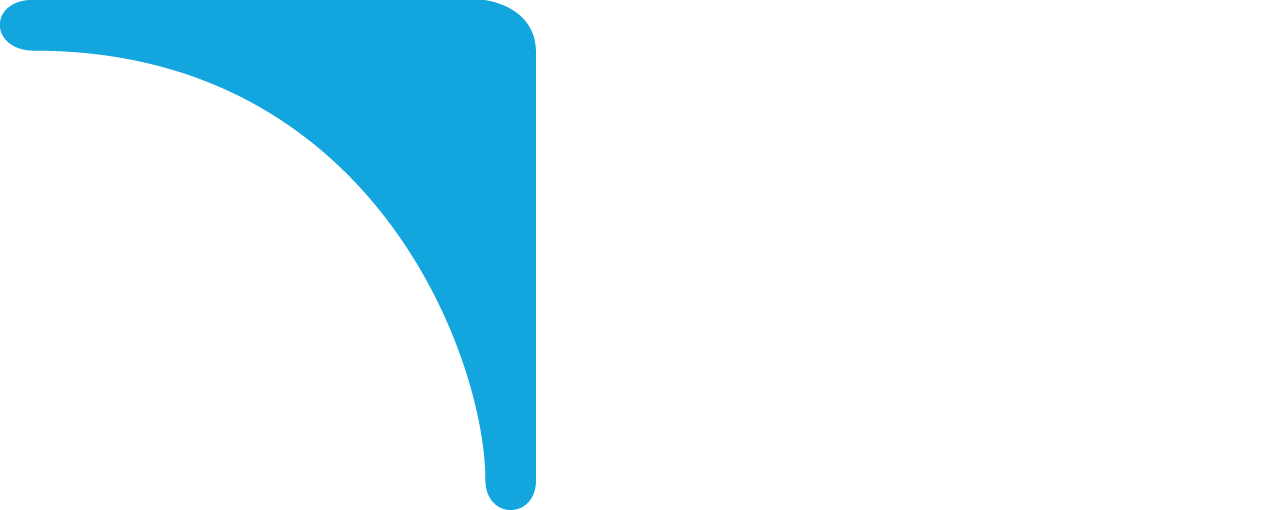 Estepe
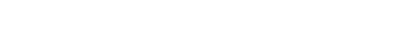 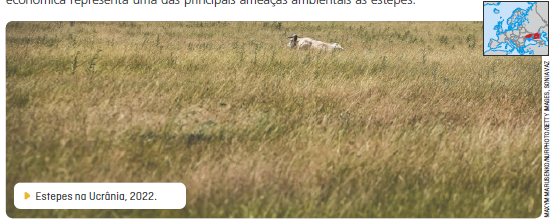 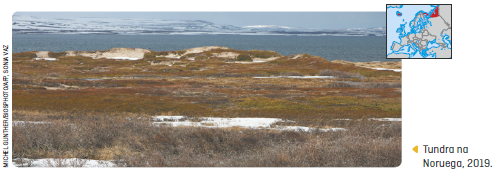 Tundra
Vegetação
Mediterrânea
Vegetação de
Montanha
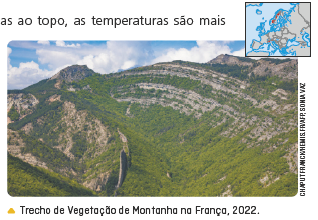 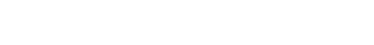 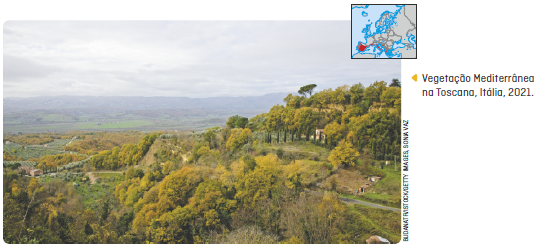